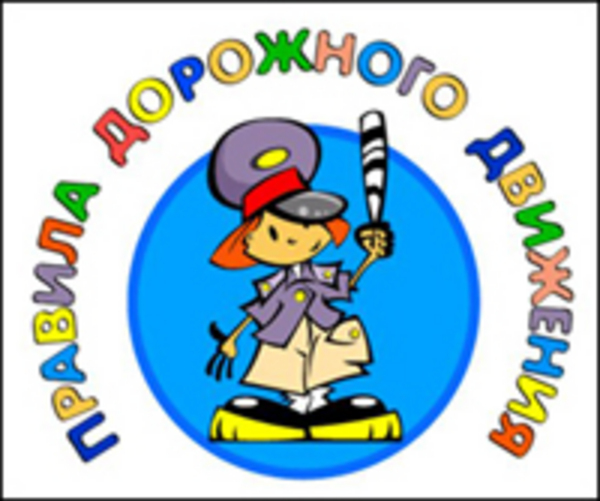 Презентация для детей среднего дошкольного возраста
Пешеходам – тротуар
Светофор
Регулировщик
Пешеходный переход
На дороге не играют!
Посмотри налево, посмотри направо!
Запомни знакидорожного движения!
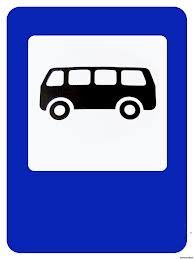 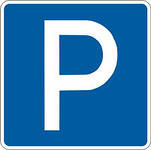 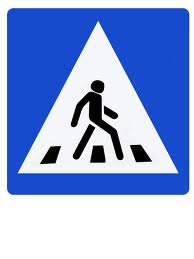